If You Don’t Want To Know. . . Don’t Ask
Jeremiah 12, 40-43
I. A Fatal Background
Just when you thoughtit could not get any worse…
Jer.40:1-6, pagans agreed with God
Jer.40:7-16, Gedaliah, governor (2 K.25:22-25)
Clay Bulla
Discovered 1935




Inscription: “Belonging to Gedaliah who is over the house”
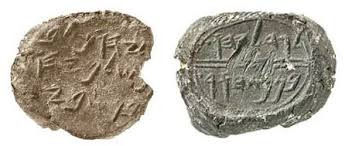 Just when you thoughtit could not get any worse…
Jer.40:1-6, pagans agreed with God
Jer.40:7-16, Gedaliah
Jer.41:1-10, Ishmael’s murders
Jer.41:11-18, Jews retreat to Egypt
I. A Fatal Background
II. A Fickle Blindness
‘There is none so blind…’
Jer.41:14-18, minds made up…
Good characteristics –
1Warned Gedaliah about Ishmael, 40-41
2Rescued Ishmael’s captives, 41
3Logical to protect their charges in Egypt, 42
‘There is none so blind…’
Jer.41:14-18, minds made up…
Jer.42 – on second thought –good to have God’s support
Exemplary attitude, 1-3
Exemplary ambition – 


2 Tim.2:26; Hb.13:21
HEAR God, 2-3
DO will of God, 3
Do ALL will, 5
Their great promises (ch.42)
They WILL do HIS will
No matter how disagreeable, 6
Because it makes things better, 6
Their even greater self-deception
Some confuse . . .
1. Agreement & obedience, 42:3-6
1 Jn.5:14
Ja.4:1-4
Mt.26:39
Their even greater self-deception
Some confuse . . .
1. Agreement & obedience, 42:3-6
2. Reason & faith, 42:12
Logic cannot explain . . . 
Baptism
Lord’s church
Lord’s supper
Martyrdom, Hb.11
Their even greater self-deception
Some confuse . . .
1. Agreement & obedience, 42:3-6
2. Reason & faith, 42:12
3. Sincere ignorance & hypocrisy, 42:19-21



1 Kings 22:8 . . . Acts 17:11
When a sincerely ignorant man learns the truth, he will stop being ignorant or he will stop being sincere.
Their even greater self-deception
Some confuse . . .
1. Agreement & obedience, 42:3-6
2. Reason & faith, 42:12
3. Sincere ignorance & hypocrisy, 42:19-21
4. Desire & guidance, 43:1-4
“Our God wants us to be happy…”
True: Dt.24:5; 33:29
BUT: we must trust God tochoose the means to the end.
Their even greater self-deception
Some confuse . . .
1. Agreement & obedience, 42:3-6
2. Reason & faith, 42:12
3. Sincere ignorance & hypocrisy, 42:19-21
4. Desire & guidance, 43:1-4
“Our God wants us to be happy…”
Faulty application: God is power to recruit, not Lord to obey.
Hb.5:8-9; 1 Jn.2:3-6
Their even greater self-deception
Some confuse . . .
1. Agreement & obedience, 42:3-6
2. Reason & faith, 42:12
3. Sincere ignorance & hypocrisy, 42:19-21
4. Desire & guidance, 43:1-4
5. Talking & walking, 43:4
1 Jn.3:18 (Lk.10)
Ja.1
I. A Fatal Background
II. A Fickle Blindness
III. A Fearful Bearing
1. Some just think they wantthe word of God.
“I want the truth”
Mt.15:9
Mt.19:9
Mk.16:16
Jn.17:17
2. Some exalt their opinionabove God’s revelation
Strong leader may push people all the way to Egypt
Weak leader may give in to peoples’ wishes (go to Egypt)
We may mislead ourselves
But evil men and impostors will grow worse and worse, deceiving and being deceived – 2 Tim.3:13
3. Some say right words,but do wrong things
Inconsistent self-destruction: 
	a person may want to do better, 	but lack resolve
	a person may engage in self-	destructive behavior, but ‘can 	quit any time he wants to’
King Saul
Rich young ruler
Inconsistent self-destruction
1. “Lord teach me your will” – study?
2. “Let gospel reach many” – live it? teach it?  invite…?
3. “Make me a better Christian” – focus more on here than hereafter?
4. “Make my children strong in faith” – consistently teach them?
5. “Let Your will be done” – get upset?
6. “Forgive me” – but excuse sins?
4. God always has last word
Jer.43:8-13
New Age Version paraphrase, Maclaine – Ro.3:23
“For all have experienced momentary lapses and have come up a tad shy of the Divine Entity’s absolute idea, but hey, nobody’s perfect.   So don’t worry.  Be happy!”